Linear Modeling
By Houbin Fang
Finding Linear Models
Drive at 60 mph
Already drove 50 miles
The distance y, time t
The equation?
Point-Slope Application
Power bill: $0.15 per kwh
Base fee of $31.00 per month. 
Total bill y, use x kwh
The equation?
Regression Lines
a linear function can be used to approximate collected data.
use a linear function that is a very close fit to data: Regression line.
Regression Lines (two points)
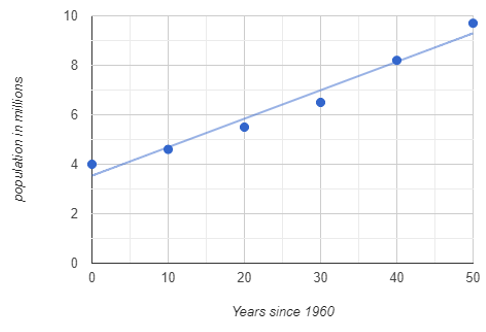 Regression Lines (the least-squares line)
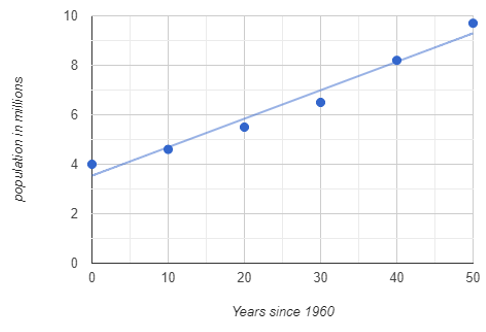